Pedagogy & Assessment of (with) Learners, Eva Naaijkens & Noëlle Pameijer (NL)
Assessment for improvement (AFI): 7 principles for inter-disciplinary collaboration (practice- & evidence based) in a centre for “Education that fits”
 Goal - directed: recommendations for learners
 Transactional perspective: unique system
 Educational needs: what do students need to … (goal)
 Teachers & parents essential: what do they need to …
 Positive factors students, teachers, parents
 Collaborative partnership: co – assessors
 Systematic & transparent assessment
1
[Speaker Notes: Pedagogy & Assessment of (with) Learners, Eva Naaijkens & Noëlle Pameijer (NL)
Assessment for improvement (AFI): 7 principles for inter-disciplinary collaboration (practice- & evidence based) in a centre for “Education that fits”
 Goal - directed: recommendations for learners
 Transactional perspective: unique system
 Educational needs: what do students need to … (goal)
 Teachers & parents essential: what do they need to …
 Positive factors students, teachers, parents
 Collaborative partnership: co – assessors
 Systematic & transparent assessment]
Goal – directed assessment
Goal assessment = answer questions
Understand & Improve situation, in best interest students (Hargreaves & Fullan, 2013)
Nice to know  Need to know
Contributes to: Feed up, feed back & feed forward (Hattie, 2013)
Own goals student, teacher, parents  more responsibility for own learning
2
[Speaker Notes: Goal – directed assessment
Goal assessment = answer questions
Understand & Improve situation, in best interest students (Hargreaves & Fullan, 2013)
Nice to know  Need to know
Contributes to: Feed up, feed back & feed forward (Hattie, 2013)
Own goals student, teacher, parents  more responsibility for own learning]
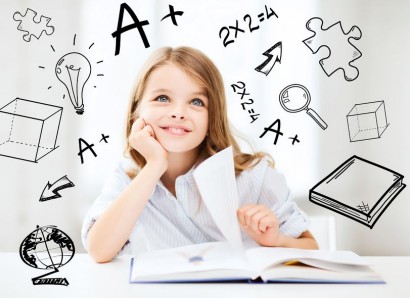 Students’ needs
What do students need to achieve goals?
Pedagogical needs: type of instruction, feedback, assignments, learning environment, teacher, group, classmates, parents or ….. 
Problem thinking  solution focused acting
Essential for one, beneficial for all
3
[Speaker Notes: Students’ needs
What do students need to achieve goals?
Pedagogical needs: type of instruction, feedback, assignments, learning environment, teacher, group, classmates, parents or ….. 
Problem thinking  solution focused acting
Essential for one, beneficial for all]
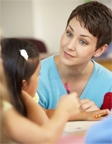 Teachers make a difference
Positive teacher - student - relationship = key to success (Koomen & Verschueren, 2016) 
Teacher training: impact teacher on student? 
Needs student  needs teacher: what does teacher need to support this student more? 
Knowledge, skills, material or …
Colleagues, coach or ….
[Speaker Notes: Teachers make a difference 
Positive teacher - student - relationship = key to success (Koomen & Verschueren, 2016) 
Teacher training: impact teacher on student? 
Needs student  needs teacher: what does teacher need to support this student more? 
Knowledge, skills, material or …
Colleagues, coach or ….]
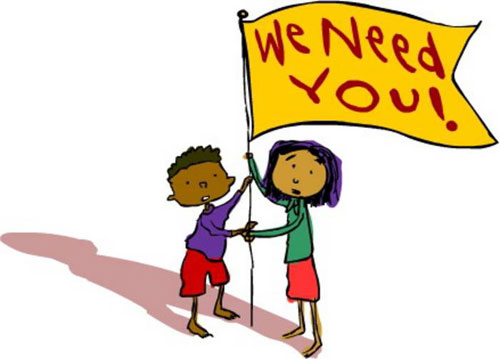 Pedagogy: Parents also matter!
When parents are involved (Marzano, 2007, Hattie, 2013, Mitchell, 2015) …
Students’ wellbeing & learning increase and behaviour problems decrease
Parents more satisfied with school
Teachers less stress, happier in teaching
What support do parents need to support the learning of their child? 
Knowledge, skills, material, spouse, family, SP or …
5
[Speaker Notes: Pedagogy: Parents also matter!
When parents are involved (Marzano, 2007, Hattie, 2013, Mitchell, 2015) …
Students’ wellbeing & learning increase and behaviour problems decrease
Parents more satisfied with school
Teachers less stress, happier in teaching
What support do parents need to support the learning of their child? 
Knowledge, skills, material, spouse, family, SP or …]
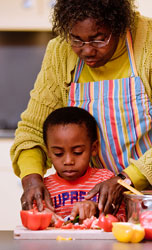 Parental support of learning
Supervision: sleep, food, television, gaming, alcohol, drugs, in time at school
Involvement: interest, homework, translating schoolwork, support rules teacher, share knowledge on what works, compliment teacher on positive impact
High - but realistic – expectations
What do parents needs to ….?
6
[Speaker Notes: Parental support of learning
Supervision: sleep, food, television, gaming, alcohol, drugs, in time at school
Involvement: interest, homework, translating schoolwork, support rules teacher, share knowledge on what works, compliment teacher on positive impact
High - but realistic – expectations
What do parents needs to ….?]
Positive factors: dismantle barriers
Chances & strengths; talents & interests; exceptions & successful approaches
Compliments  empowerment + raising expectations of self 
Optimistic  ambitious goals
Expand what is already strong  feasible recommendations
7
[Speaker Notes: Positive factors: dismantle barriers 
Chances & strengths; talents & interests; exceptions & successful approaches
Compliments  empowerment + raising expectations of self 
Optimistic  ambitious goals
Expand what is already strong  feasible recommendations]
Challenges & successes AFI?
Challenges, more attention for positive factors parents; collaboration with all children; feasible interventions for teachers that they can apply in classroom & that benefit more students 
Successes: teacher’s competency raises (6.2  7.4), 80% teachers benefits > costs AFI, 80% parents appreciate participating, same language & goals interdisciplinary: benefit child
8
[Speaker Notes: Challenges & successes AFI?
Challenges, more attention for positive factors parents; collaboration with all children; feasible interventions for teachers that they can apply in classroom & that benefit more students 
Successes: teacher’s competency raises (6.2  7.4), 80% teachers benefits > costs AFI, 80% parents appreciate participating, same language & goals interdisciplinary: benefit child]
Research on AFI? See appendix in RA Netherlands country report
198 assessments 
Teachers, counsellors, parents, students & assessors
Questionnaire:
Assessment according to principles?
Teachers, students, parents more insight & feasible recommendations? 
Challenges & successes?
9
[Speaker Notes: Research on AFI? See appendix in RA Netherlands country report (https://www.european-agency.org/projects/raising-achievement-all-learners-inclusive-education/country-reports)
198 assessments 
Teachers, counsellors, parents, students & assessors
Questionnaire:
Assessment according to principles?
Teachers, students, parents more insight & feasible recommendations?  
Challenges & successes?]
Principal AFI (%)
10
[Speaker Notes: Principal AFI (%) 
Table headers: Principal AFI, according to %: 1. Goal - directed: Goals formulated: Teachers 98%, Counsellors 87%, Parents 93%, Assessors 96%;
Goals evaluated: Teachers 93%, Counsellors 87%, Parents 100%, Assessors 83%.
2. Transactional: No data.
3. Child's needs: Educational needs: Teachers 98%, Counsellors 98%, Parents 84%, Assessors 99%.
Parenting needs: Teachers and Counsellors no data, Parents 87%, Assessors 85%.
4. Needs: Teachers: Teachers 93%, Counsellors 92%, Parents no data, Assessors 95%.
Needs: Parents: Teachers and Counsellors no data, Parents 87%, Assessors 86%.
5. Positive Factors: Student: Teachers 100%, Counsellors 100%, Parents 87%, Assessors 96%.
Teacher: Teachers 73%, Counsellors 83%, Parents 48%, Assessors 72%.
Parents: Teachers 73%, Counsellors 83%, Parents 50%, Assessors 55%.]
Goal assessment (%)
11
[Speaker Notes: Goal assessment (%)
Goal assessment, according to %:
1. Better understanding of situation (more insight): Teachers 90%, Counsellors 85%, Parents 65%, Assessors 95%.
2. Feasible recommendations for teachers: Teachers 70%, Counsellors 60%, Parents no data, Assessors 80%.
3. Feasible recommendations for parents: Teachers and counsellors no data, Parents 52%, Assessors 43%.]